第9回日本NP学会学術集会
　　COI開示
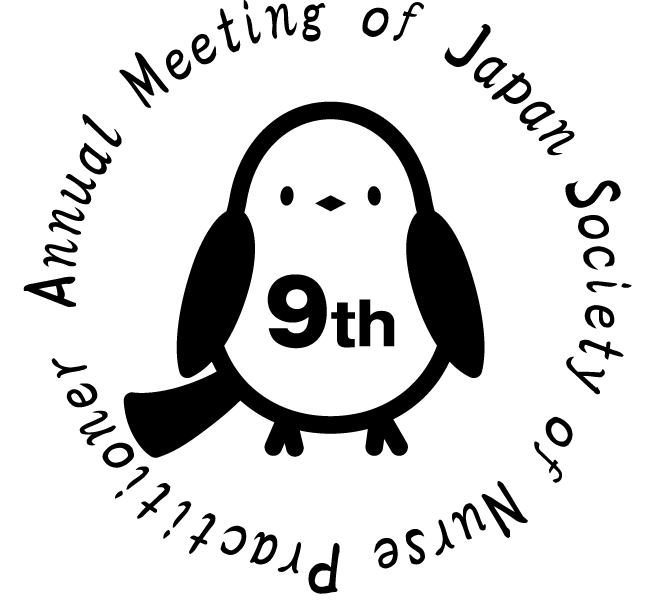 演題名：
発表者：
本演題の発表に際して開示すべきCOIはありません。